Министерство образования Республики Мордовия
Портфолио
Судакова Ивана Николаевича
музыкального руководителя муниципального дошкольного 
образовательного учреждения «Детский сад №93»
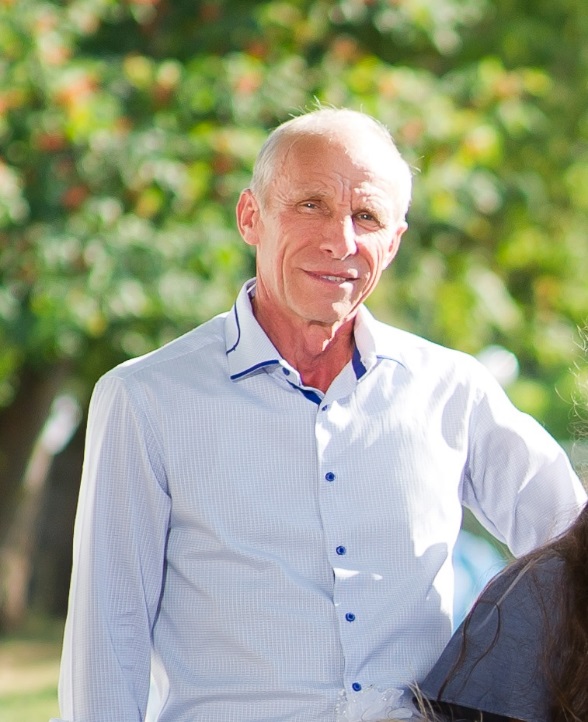 Дата рождения:   20 января 1957 г.
 Профессиональное образование: высшее, Мордовский орден Дружбы народов имени Н.П. Огарева. 
Специальность: 050100 Педагогическое образование;          
Квалификация: «Филолог, преподавателя русского языка и литературы», «Преподаватель  ДМШ по класса баяна и руководителя самодеятельности оркестра народных инструментов»
Диплом: № 187126, № 303116,
Дата выдачи:  06.02.2016 год,
Общий трудовой стаж: 45 лет,
Стаж педагогической работы (по специальности): 
   43 года (музыкальный руководитель)
[Speaker Notes: Оригинальные шаблоны для презентаций: https://presentation-creation.ru/powerpoint-templates.html 
Бесплатно и без регистрации.]
Представление педагогического опытаСудакова Ивана Николаевичаразмещен на сайте МДОУ «Детский сад №93»Адрес сайта:https://ds93sar.schoolrm.ru/sveden/employees/11234/183244/
Наличие авторских программ, методических пособий
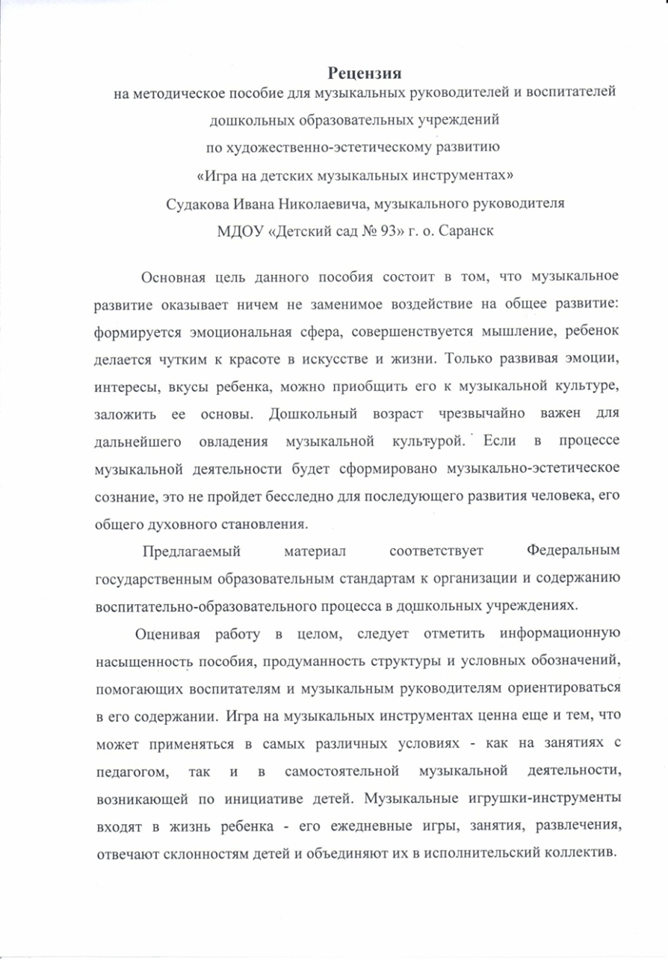 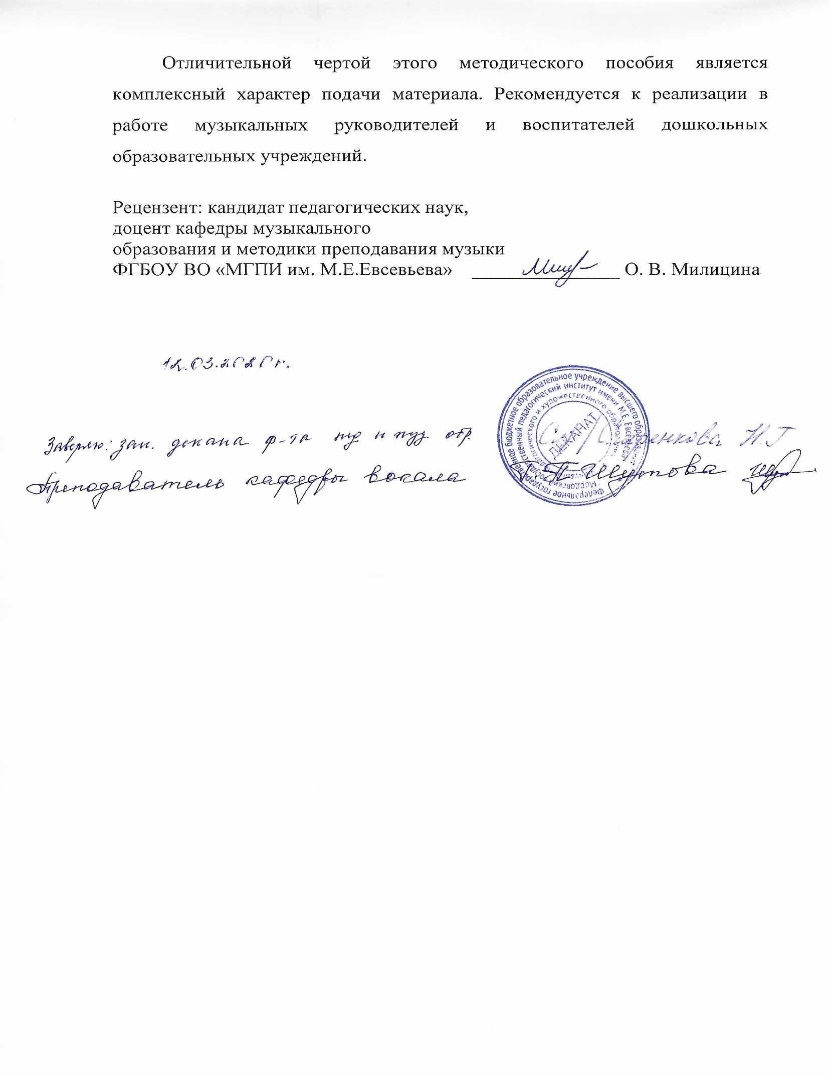 Организация партнерского взаимодействия с родителями для решения воспитательных и образовательных задач
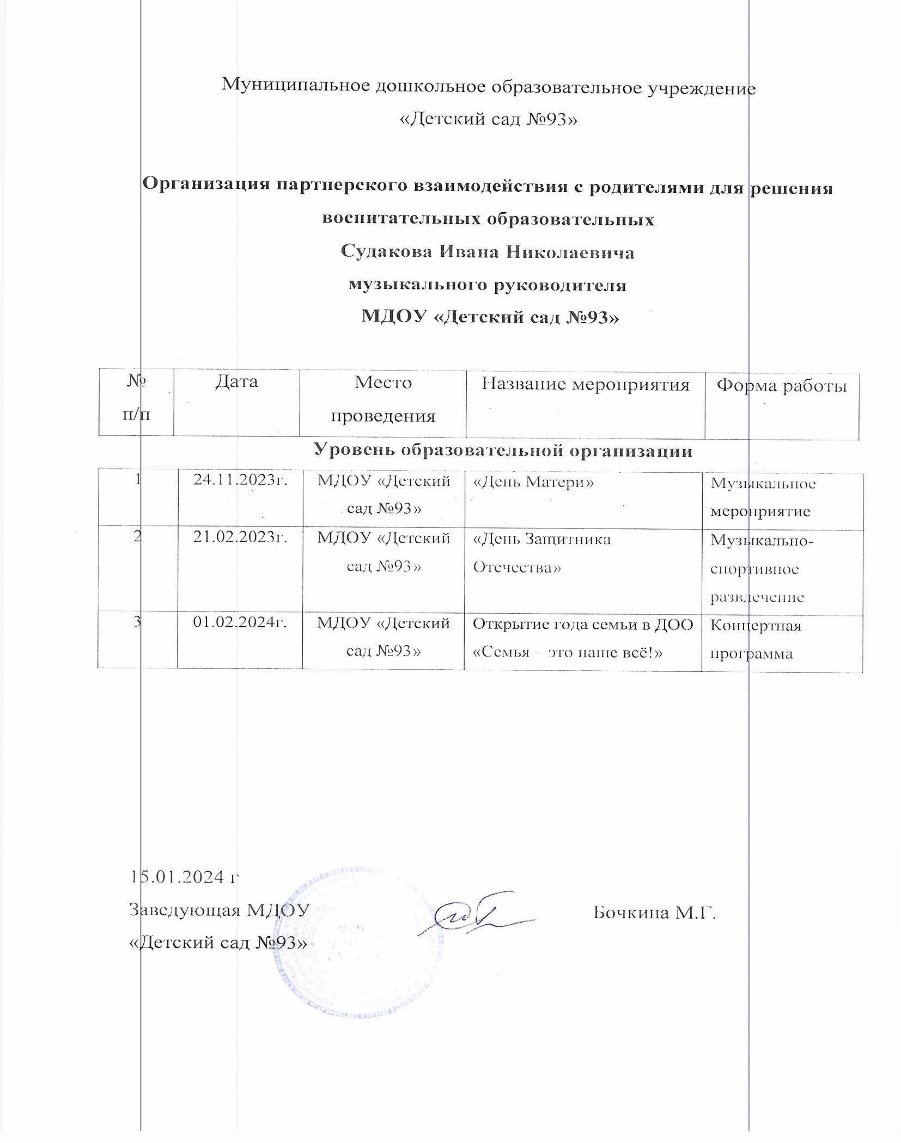 Участие в инновационной (экспериментальной) деятельности
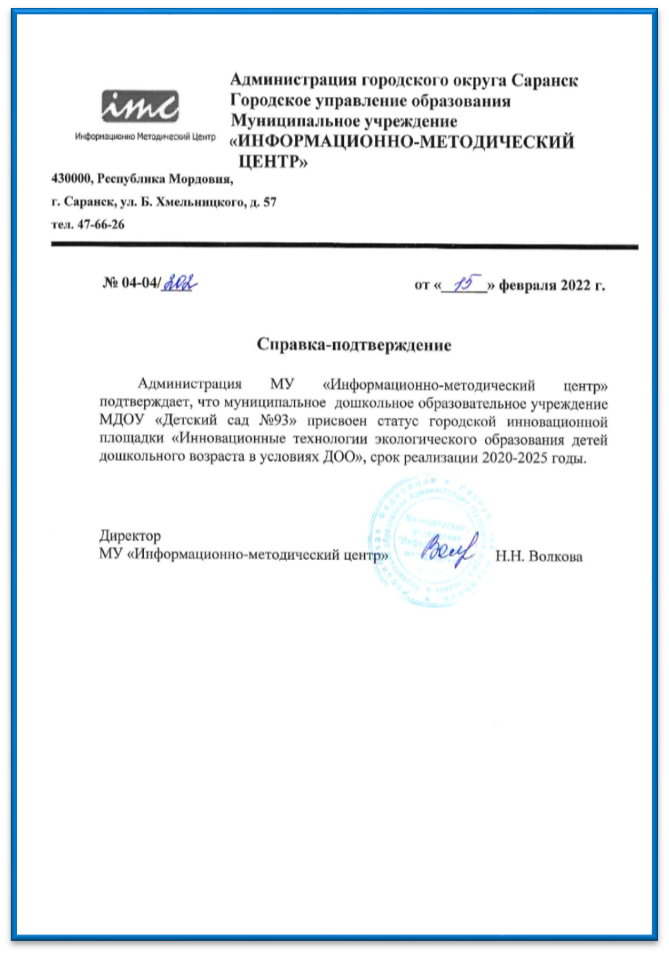 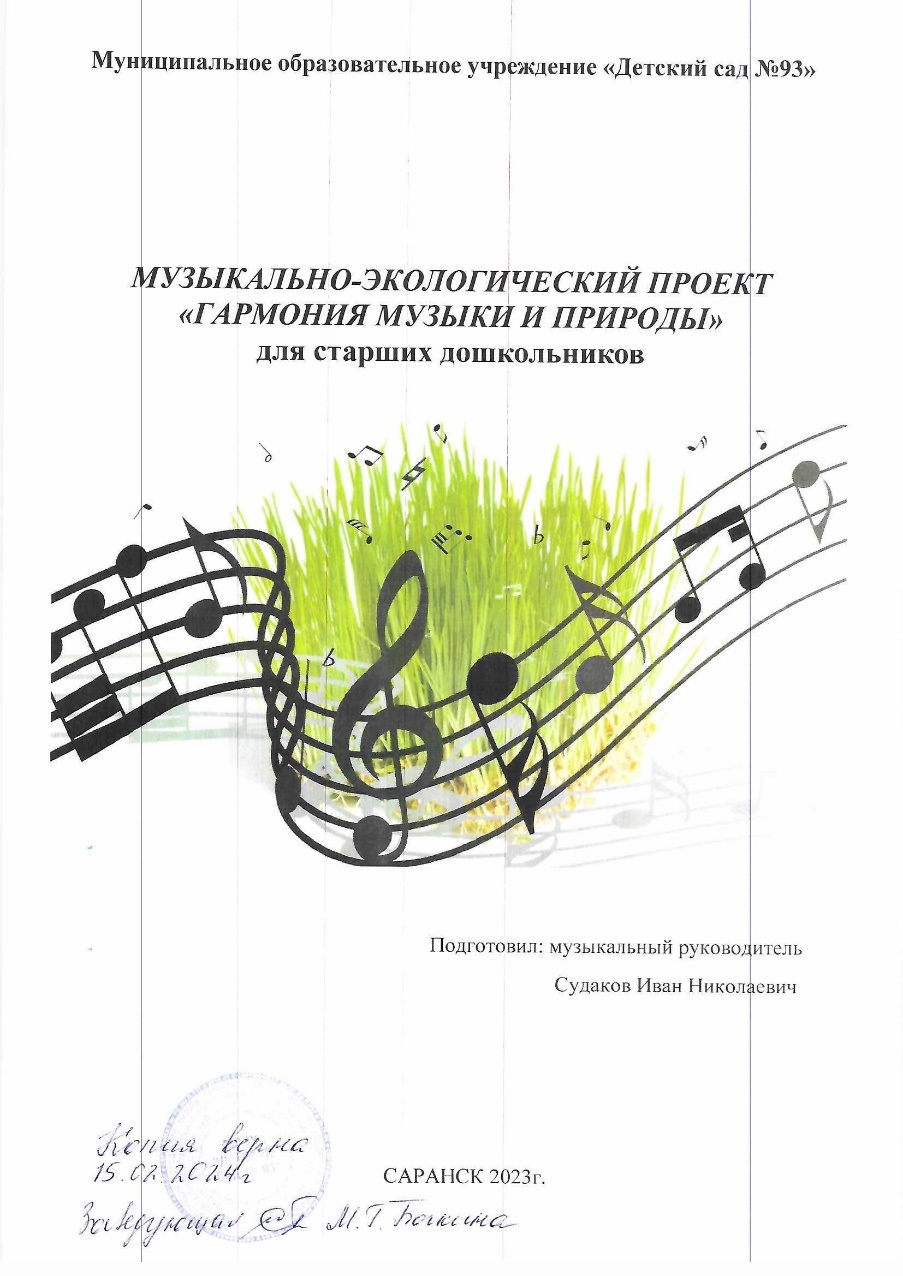 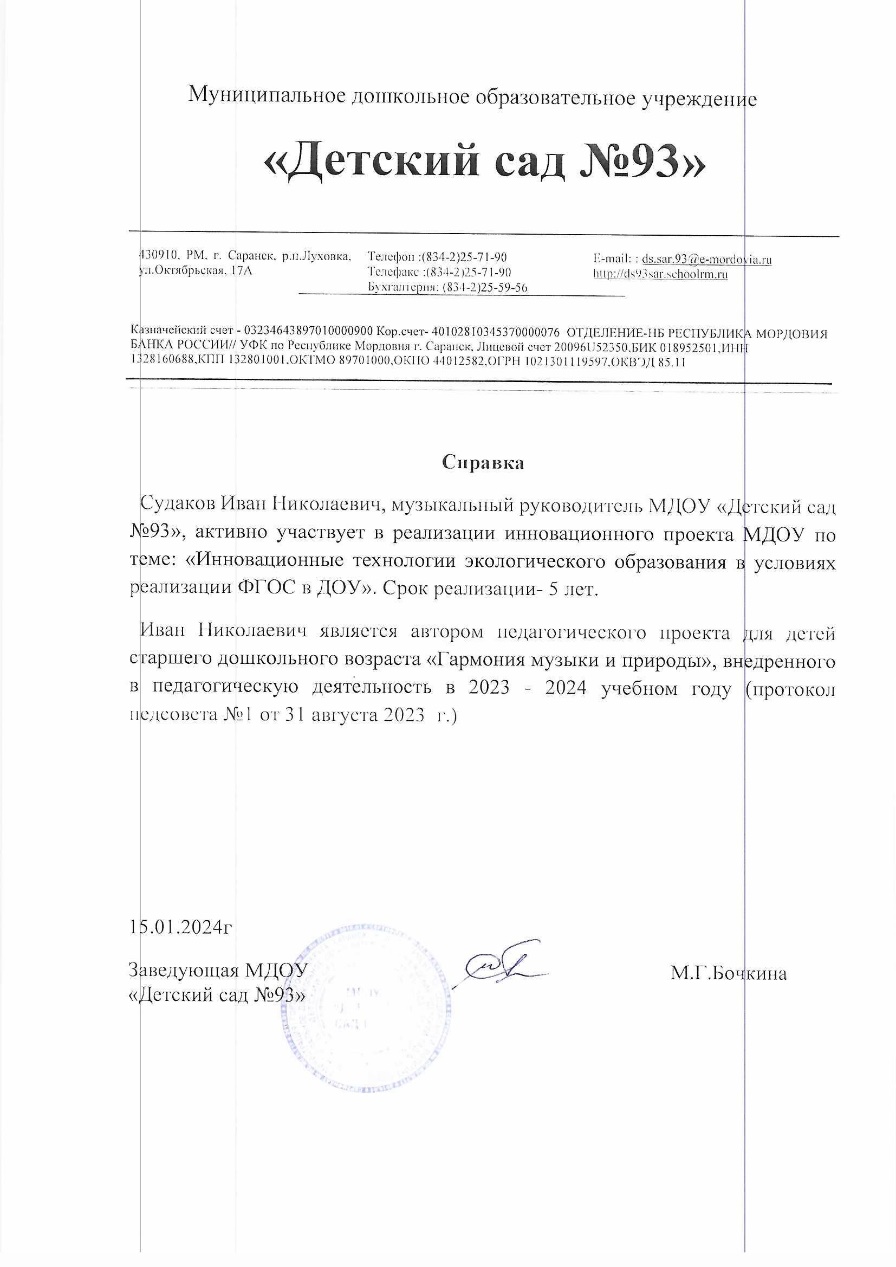 Результаты участия воспитанников в: конкурсах, выставках, турнирах, соревнованиях, акциях, фестивалях.
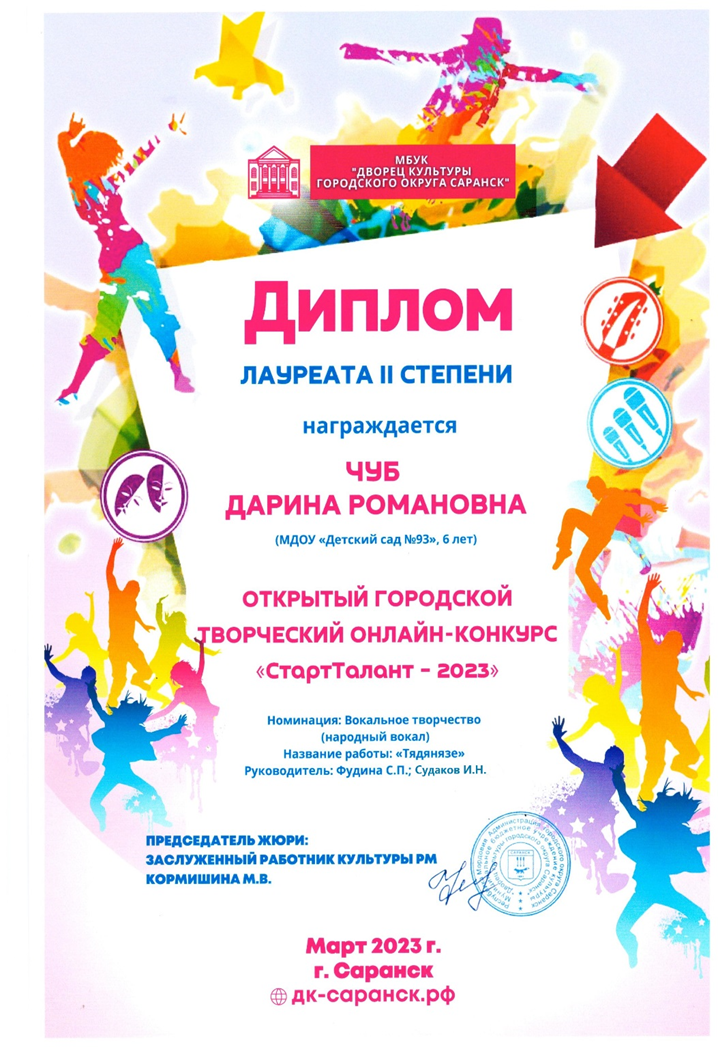 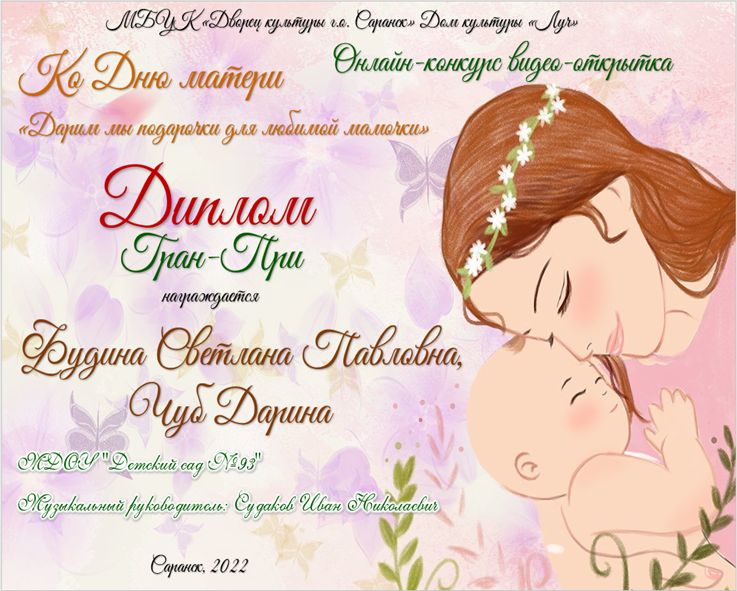 Наличие публикаций
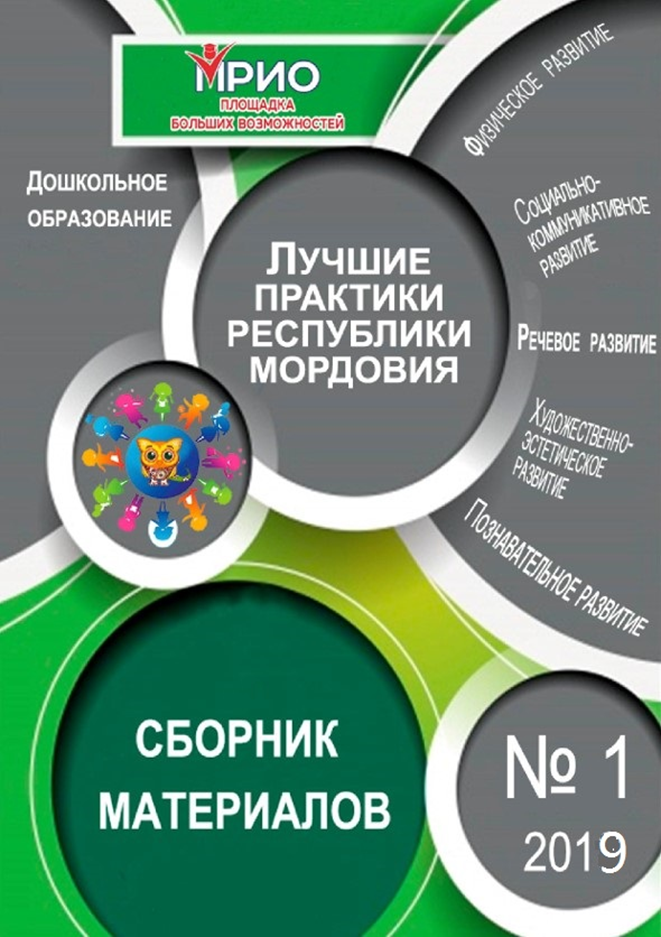 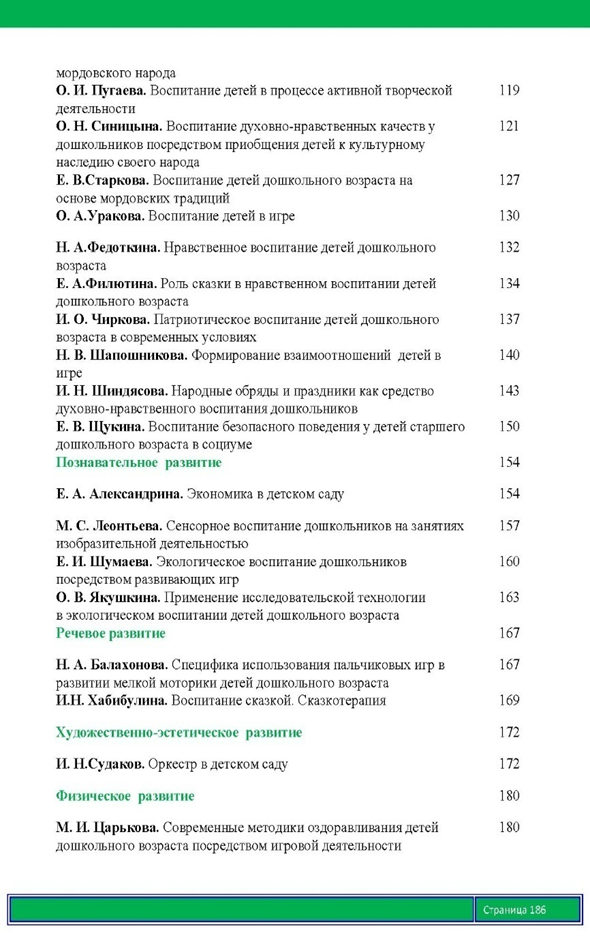 Выступление на научно-практических конференциях, педагогических чтениях, семинарах, секциях, методических объединениях
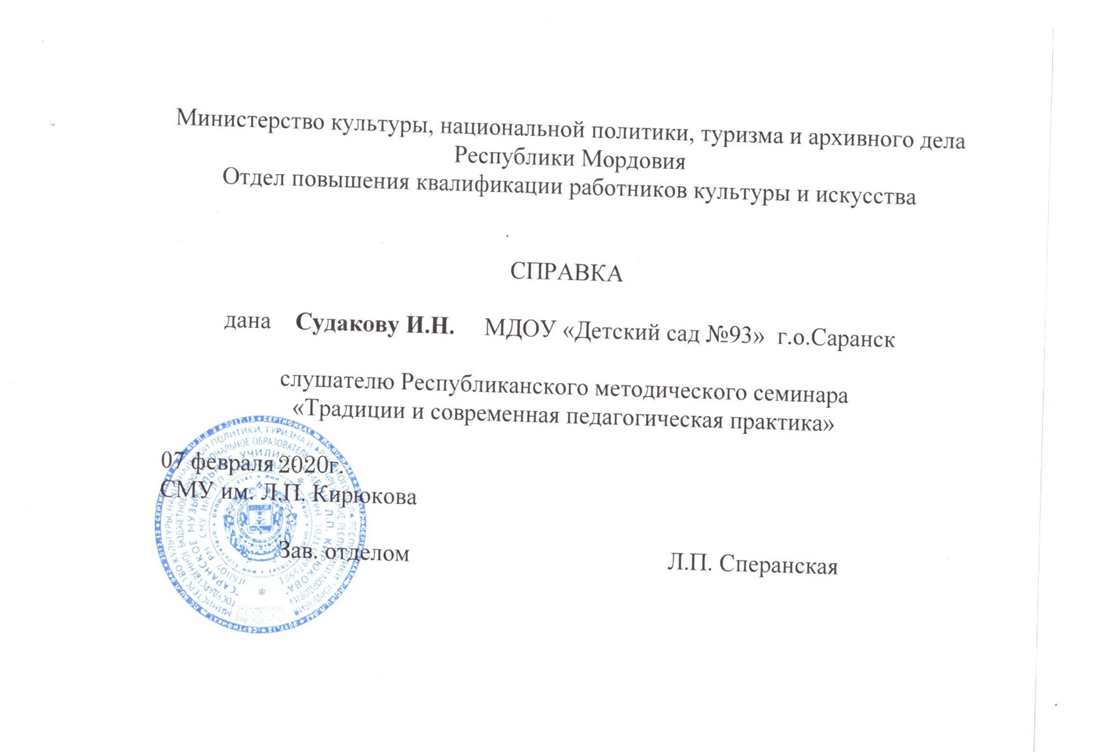 Проведение открытых занятий, мастер-классов, мероприятий
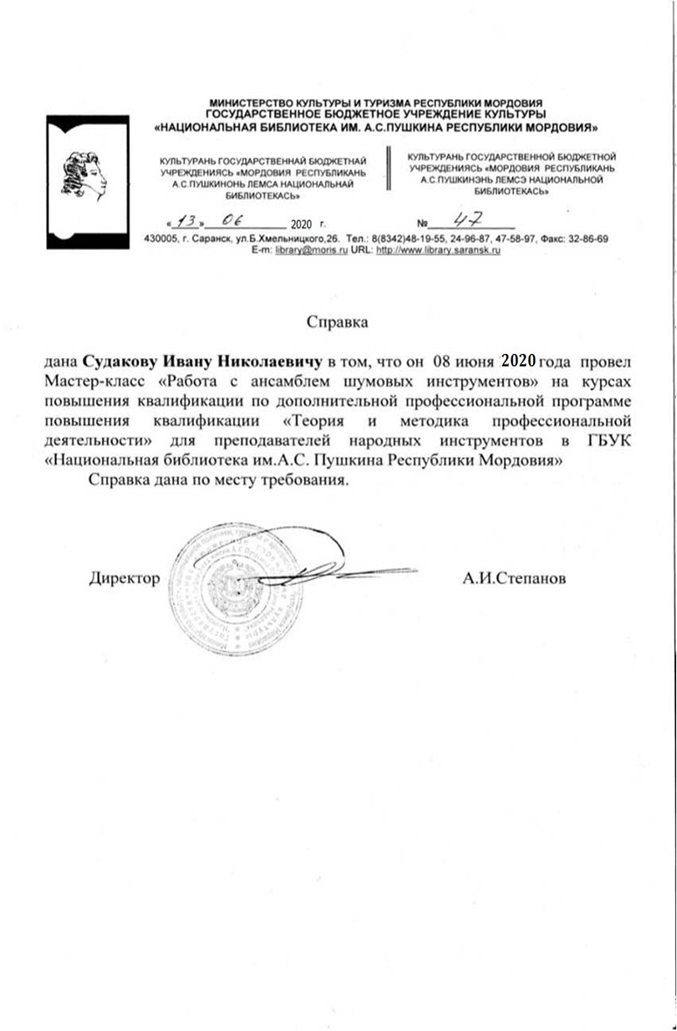 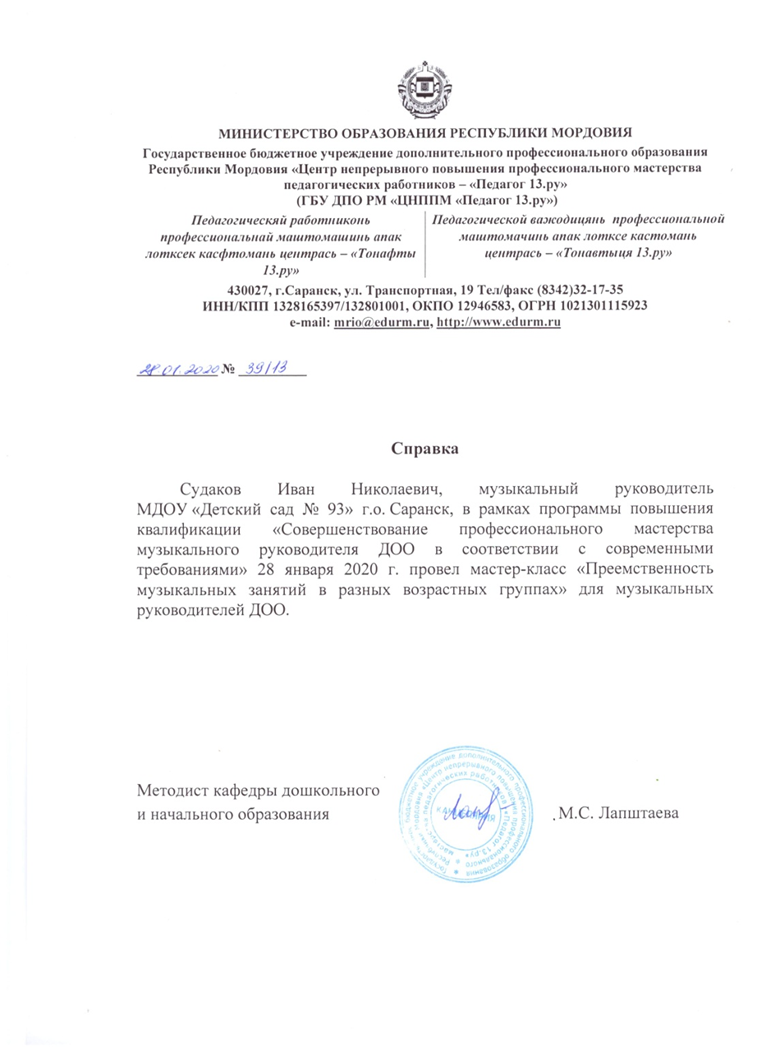 Общественно-педагогическая активность педагога: участие в экспертных комиссиях, в педагогических сообществах, в жюри конкурсов
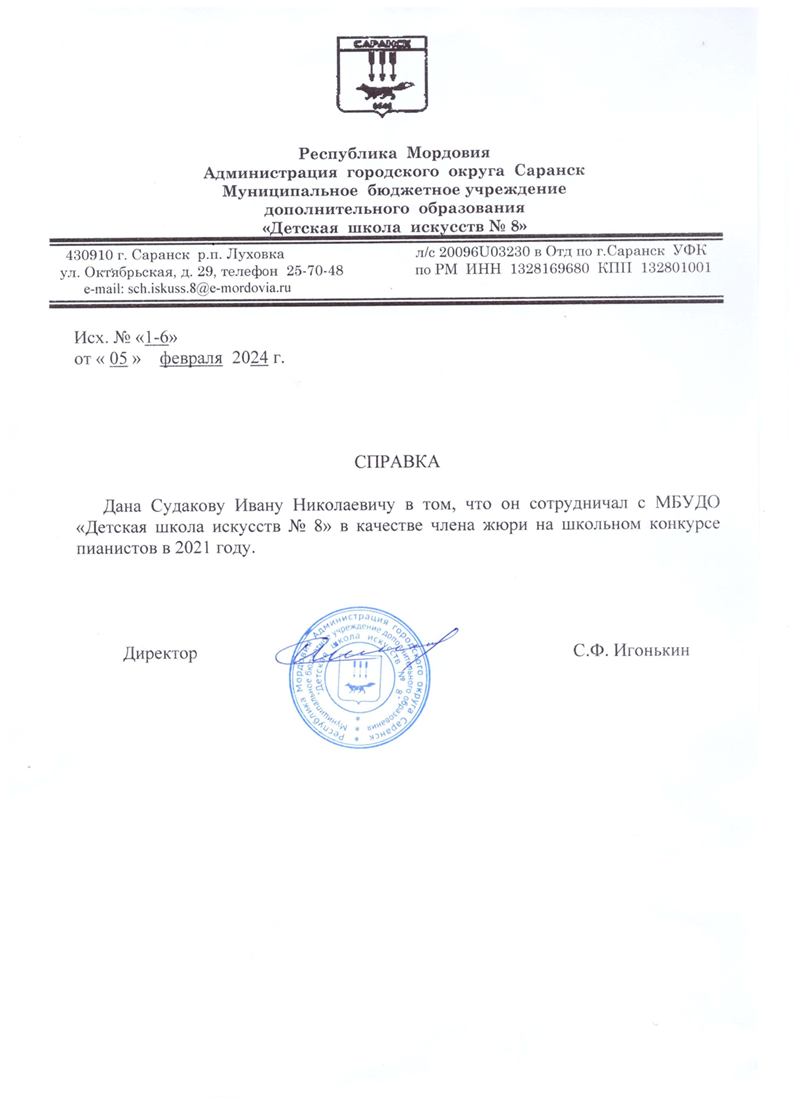 Реализация регионального компонента в образовательном процессе
Участие педагога в профессиональных конкурсах
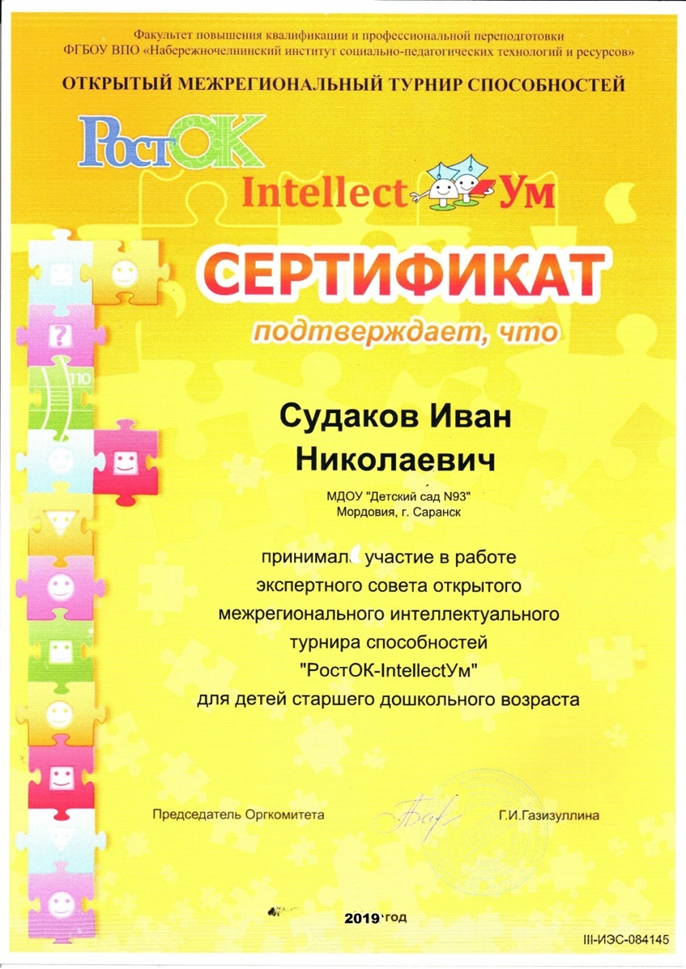 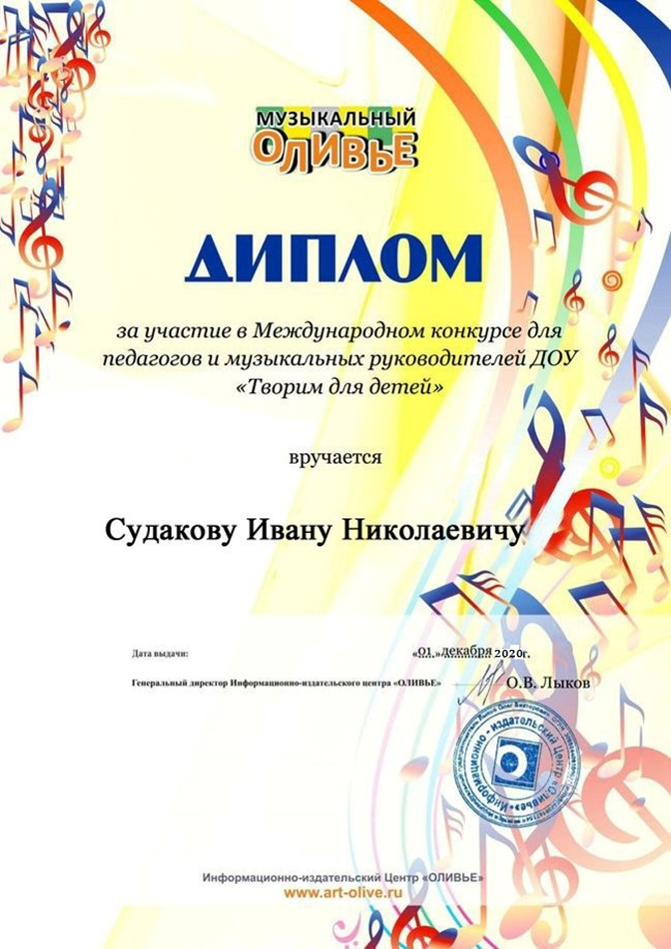 Награды и поощрения педагога
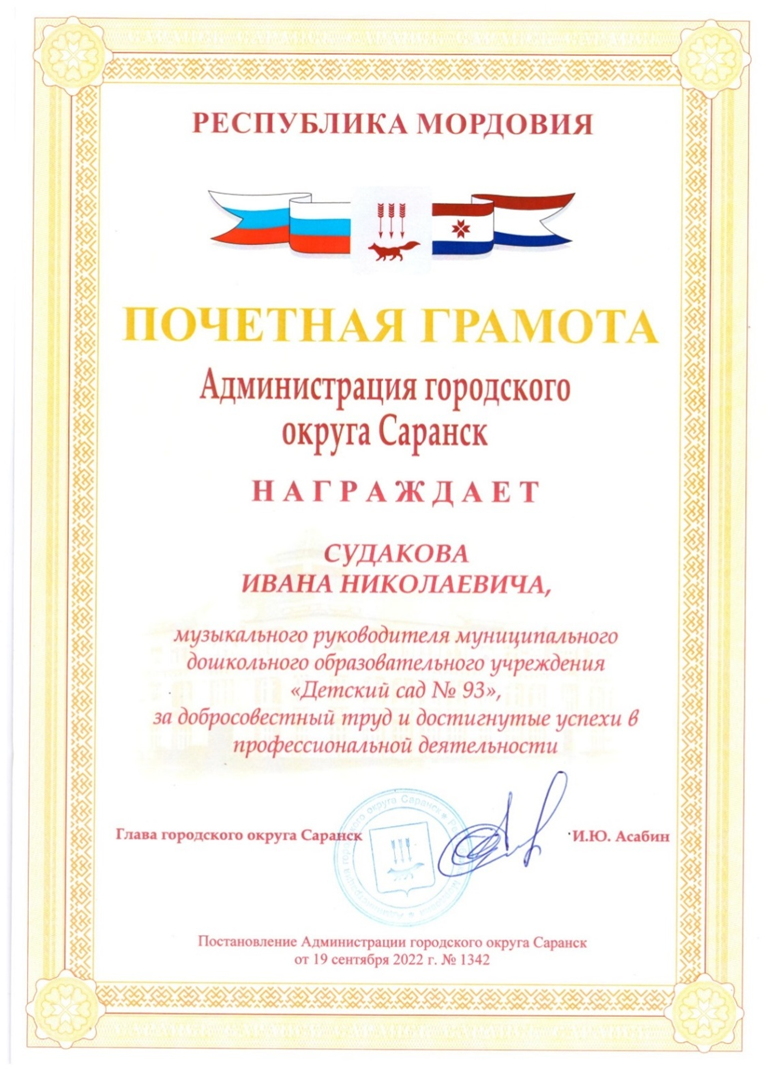 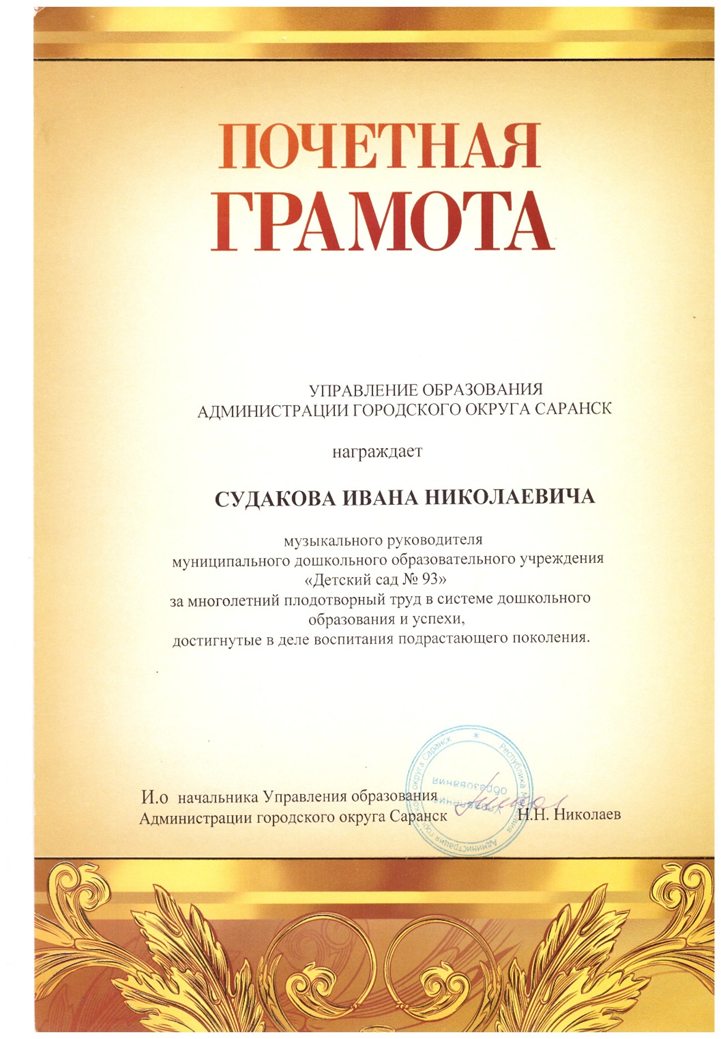 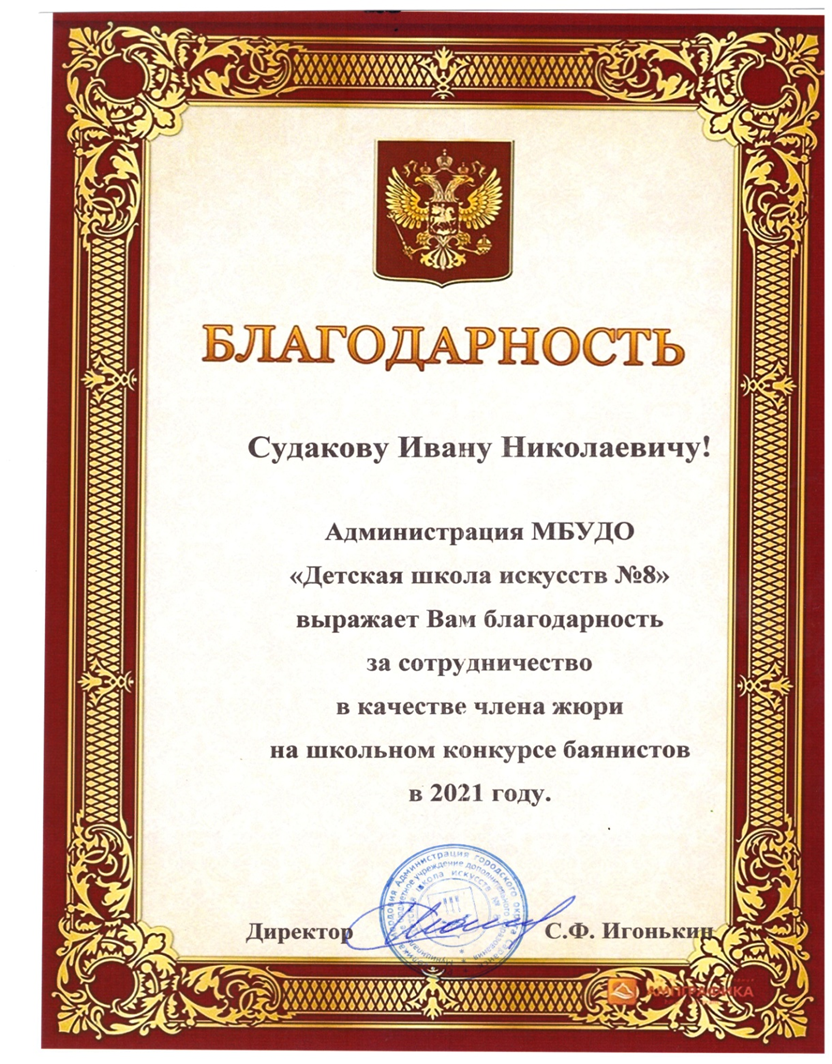 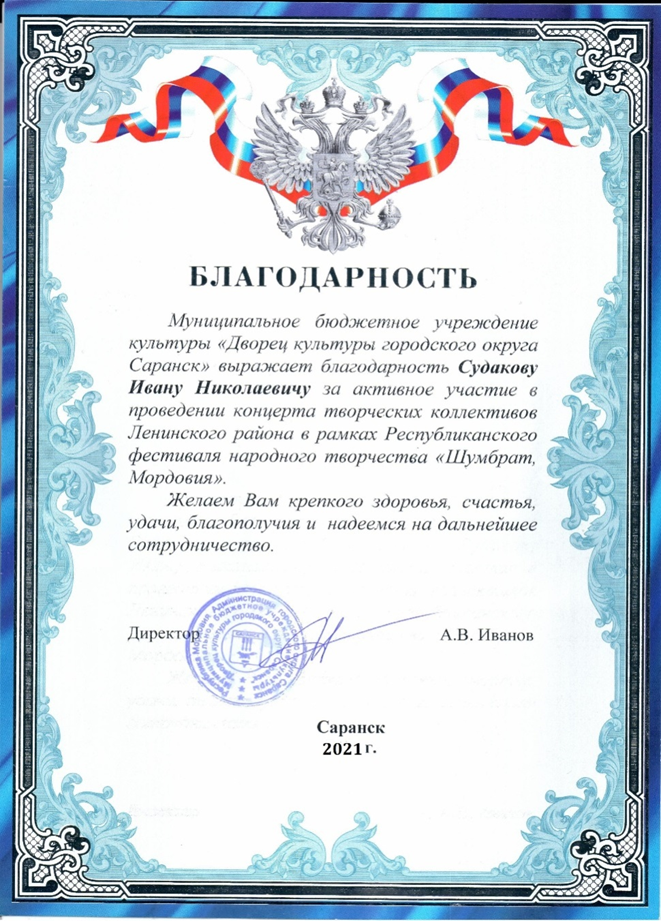 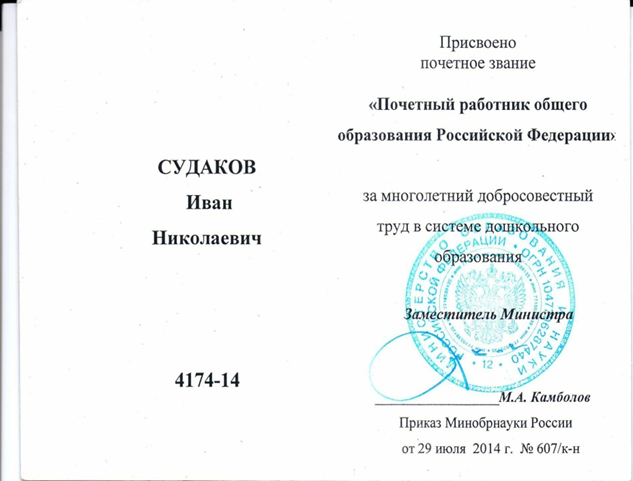